ΕΞ   ΑΠΟΣΤΑΣΕΩΣ ΕΚΠΑΙΔΕΥΣΗ
ΣΥΝΤΟΝΙΣΤΡΙΕΣ Π.Ε.60
ΛΑΜΙΑ, ΟΚΤΩΒΡΙΟΣ 2020
Τι σημαίνει εκπαιδευτικό σενάριο;
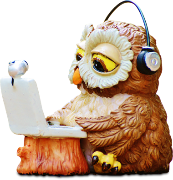 Το εκπαιδευτικό σενάριο είναι το περίγραμμα μιας σειράς 
εκπαιδευτικών δράσεων, έχει συγκεκριμένη δομή, 
αξιοποιεί μαθησιακά εργαλεία και εστιάζει με 
συστηματικό τρόπο 
σε ένα ή περισσότερα γνωστικά αντικείμενα.
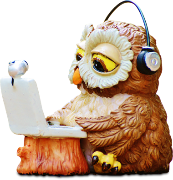 Ένα σενάριο σχεδιασμένο ειδικά για ΕξΑΕ σε συνδυασμό σύγχρονης και ασύγχρονης τηλε-εκπαίδευσηςΕΝΔΕΙΚΤΙΚΗ ΔΟΜΗ
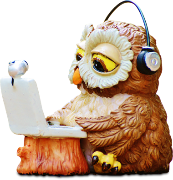 Ηλικιακή ομάδα στην οποία 
      απευθύνεται 

Διάρκεια 

Οργάνωση της διδακτικής 
      διαδικασίας: επιλογή εργαλείων
Τίτλος

Σκοπός

Εμπλεκόμενα επιστημονικά 
     πεδία

Σύνδεση με τα Π.Σ.
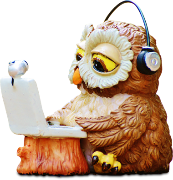 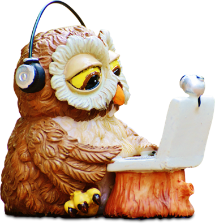 Ένα σενάριο σχεδιασμένο ειδικά για ΕξΑΕ σε συνδυασμό σύγχρονης και ασύγχρονης τηλε-εκπαίδευσηςΕΝΔΕΙΚΤΙΚΗ ΔΟΜΗ
Στόχοι (Προσδοκώμενα
     μαθησιακά αποτελέσματα)

Διδακτική μεθοδολογία

Διδακτική πορεία: 
χρονοδιάγραμμα σύγχρονης
και ασύγχρονης επικοινωνίας
Εκπαιδευτικό υλικό: 
     δραστηριότητες

Τηλεδιασκέψεις:
     δραστηριότητες

Επέκταση 

Βιβλιογραφικές αναφορές
ΣΤΟΧΟΘΕΣΙΑ
Τίθενται οι εκπαιδευτικοί στόχοι συμβατοί 
με ΑΠΣ- ΔΕΠΠΣ
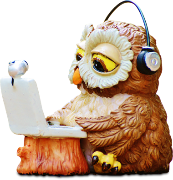 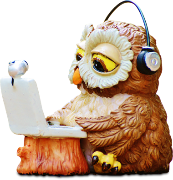 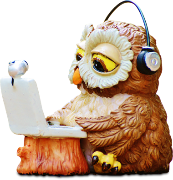 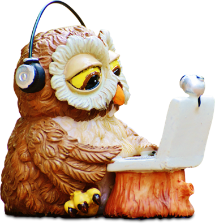 Αναζήτηση, επιλογή των κατάλληλωνπηγών και διαμόρφωση ήμετασχηματισμός εκπαιδευτικούυλικού
Γίνεται αναζήτηση  ψηφιακών πόρων με ανοιχτές άδειες χρήσης

Γίνεται επιλογή των κατάλληλων πηγών εφόσον έχουμε διερευνήσει τα πνευματικά δικαιώματά τους

Γίνεται διαμόρφωση ή μετασχηματισμός του εκπαιδευτικού υλικού 
     για το γνωστικό μας αντικείμενο
Αξιολόγηση και Ανατροφοδότηση
Σχεδιάζουμε προσεκτικά ευκαιρίες αυτοαξιολόγησης 
    και ανατροφοδότησης

Διαμορφώνουμε τη διαδικασία ανατροφοδότησης ανάλογα με το είδος των δραστηριοτήτων, αλλά και των εργαλείων που
    είναι διαθέσιμα.
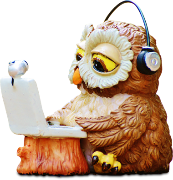 Χρονοδιάγραμμα και πρόγραμμα
Η διαχείριση του χρόνου είναι σημαντική και αφορά: 

 στο χρονοδιάγραμμα, δηλαδή, προσδιορίζουμε πόσο χρόνο
      έχουν στη διάθεσή τους για τη μελέτη του υλικού

 στον προσδιορισμό του χρόνου που χρειάζεται κάθε δραστηριότητα

στη σαφή διαμόρφωση του προγράμματος για τη σύγχρονη 
     και την ασύγχρονη επικοινωνία
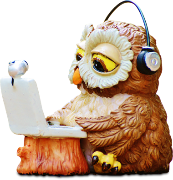 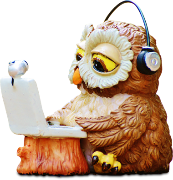 Επιλογή πλατφόρμας καιδιαμόρφωση πλαισίου σύγχρονης και ασύγχρονης εκπαίδευσης
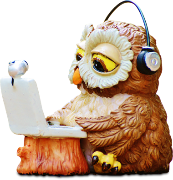 Επιλέγουμε την πλατφόρμα που θα αξιοποιήσουμε σύμφωνα με 
     τον τρόπο επικοινωνίας που συμφωνεί με τους εκπαιδευτικούς 
     μας στόχους 

Διαμορφώνουμε το πλαίσιο σύγχρονης και ασύγχρονης
     εκπαίδευσης
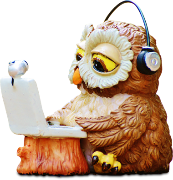 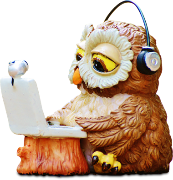 Επικοινωνία με μαθητές και γονείςεμψύχωση κι ενδυνάμωση
Επικοινωνούμε με μαθητές και γονείς:
για ενημέρωση
καθοδήγηση
εμψύχωση 
Αξιοποιώντας τα διαθέσιμα μέσα και δίνοντας έμφαση 
στη συνέπεια και  στη σταθερότητα.